ŠKD Grossičatá
Jar v klube
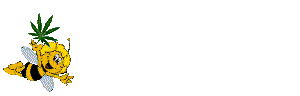 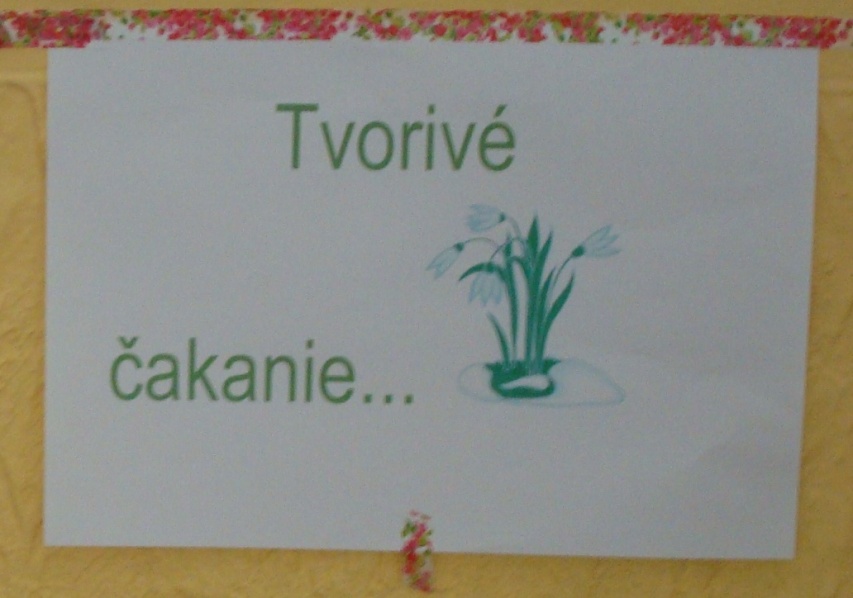 Tvoríme...
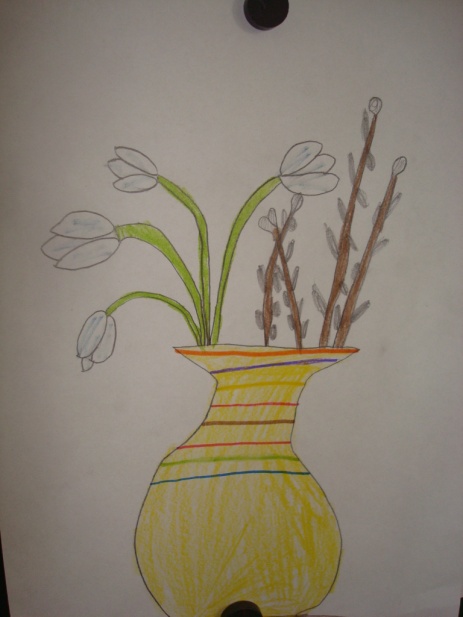 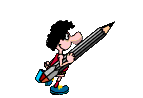 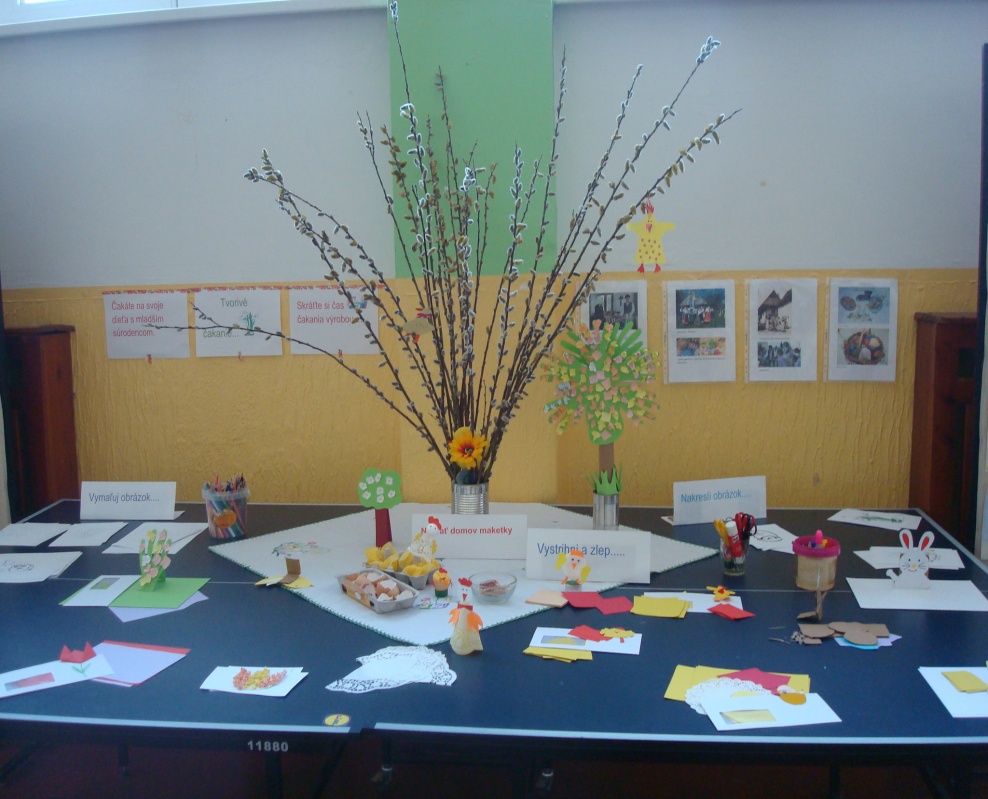 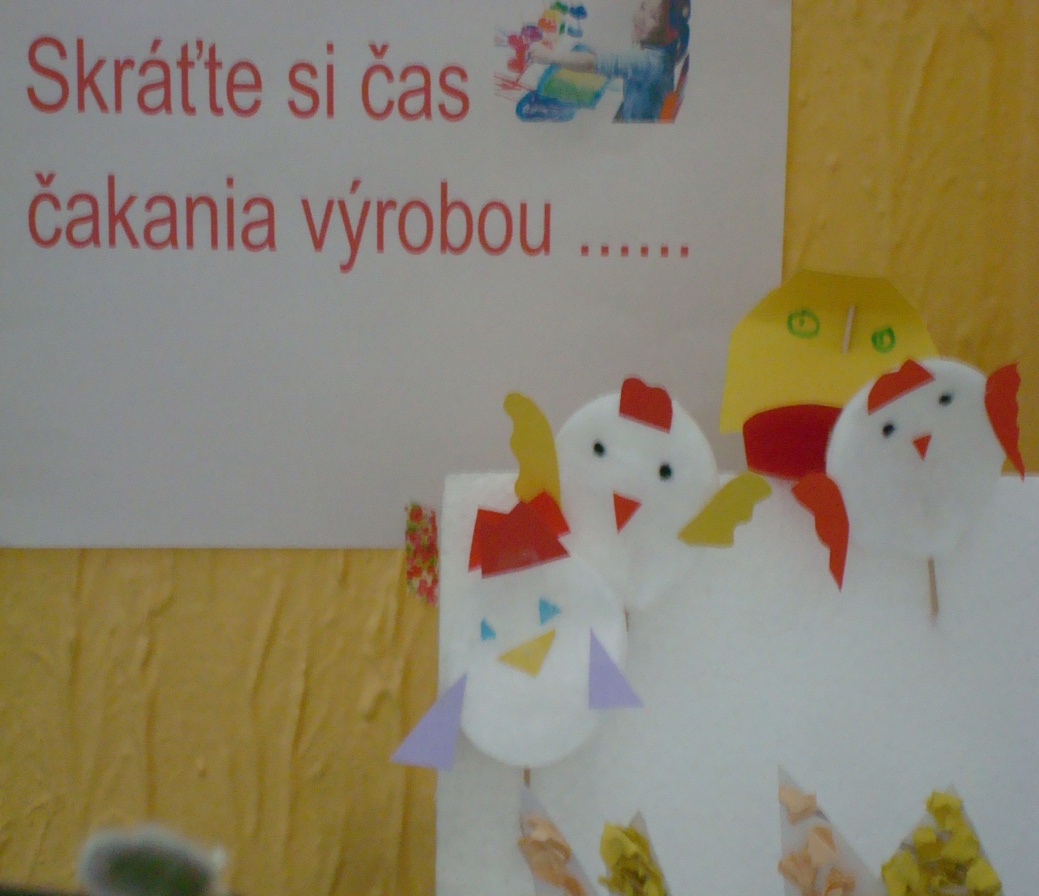 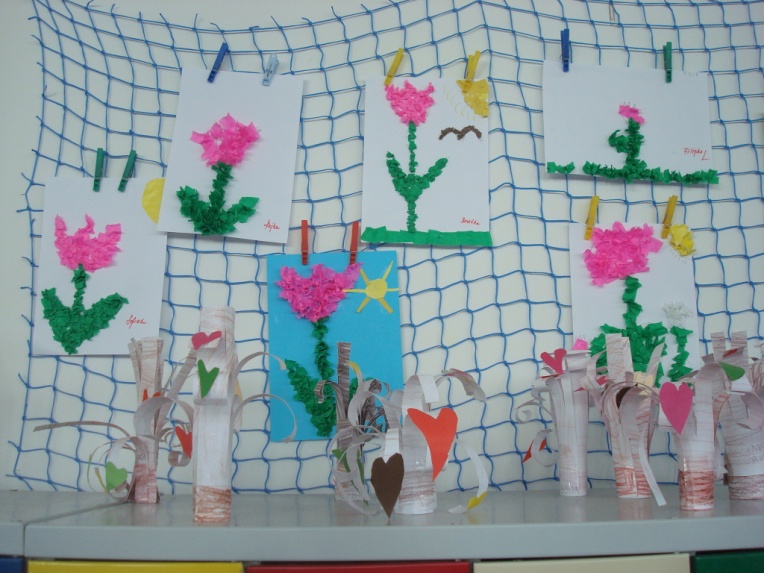 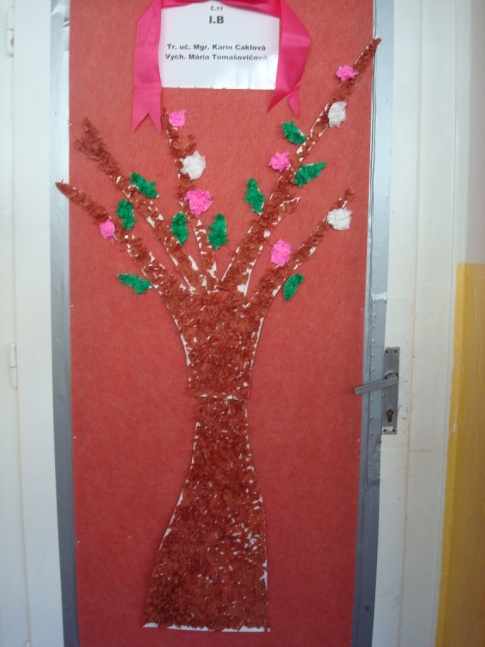 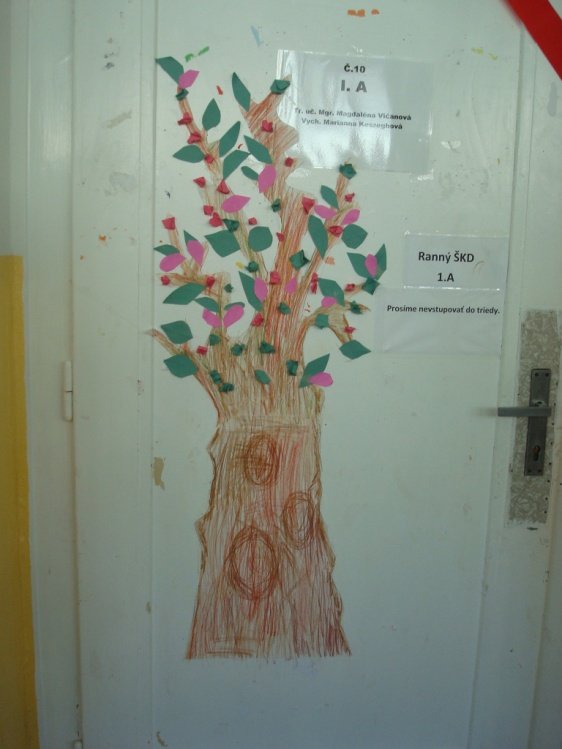 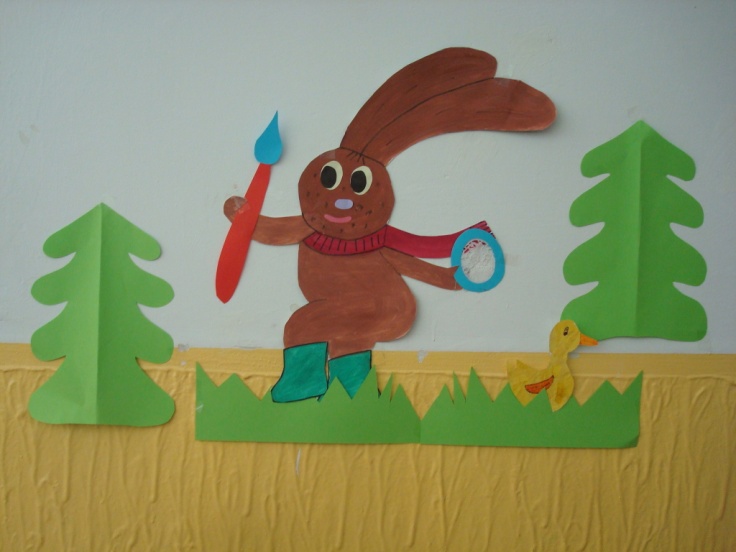 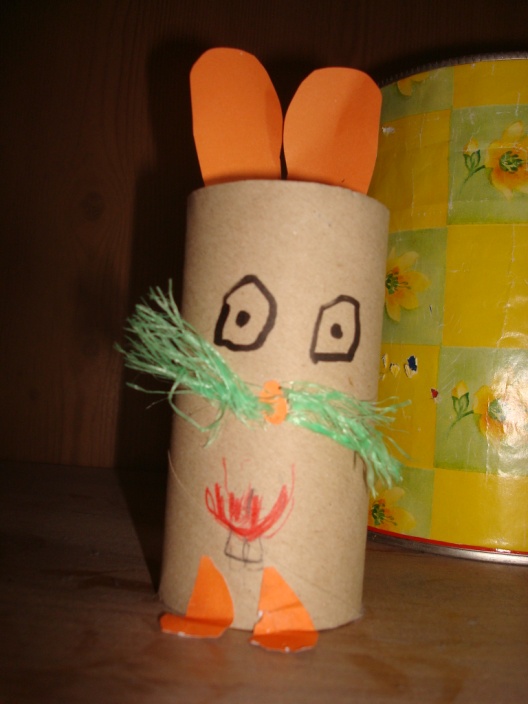 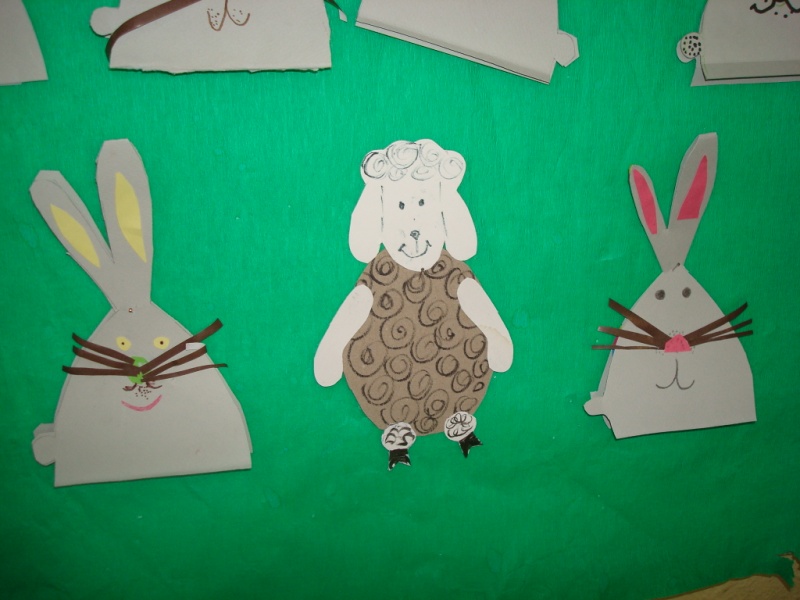 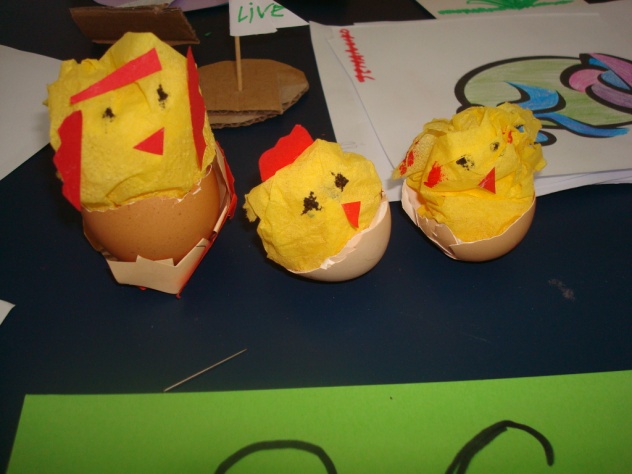 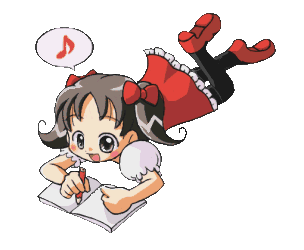 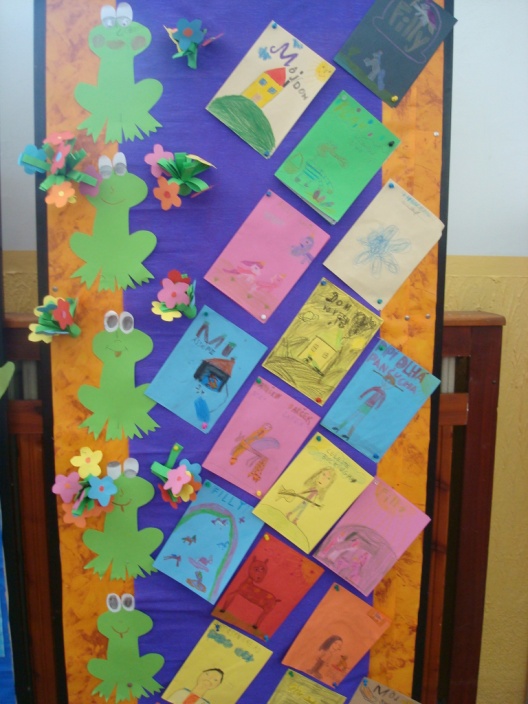 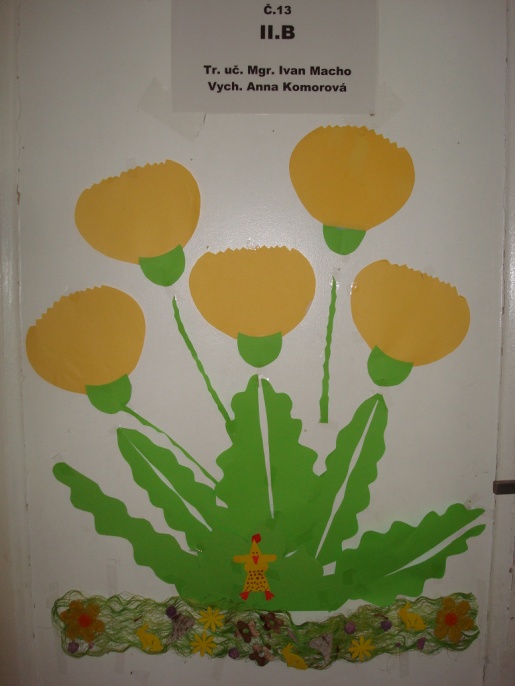 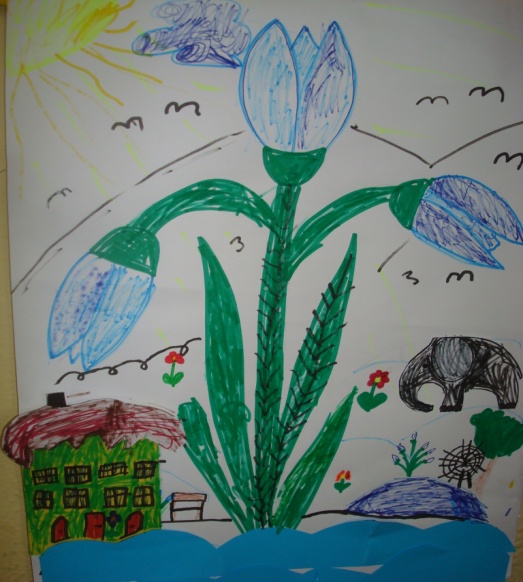 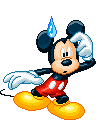 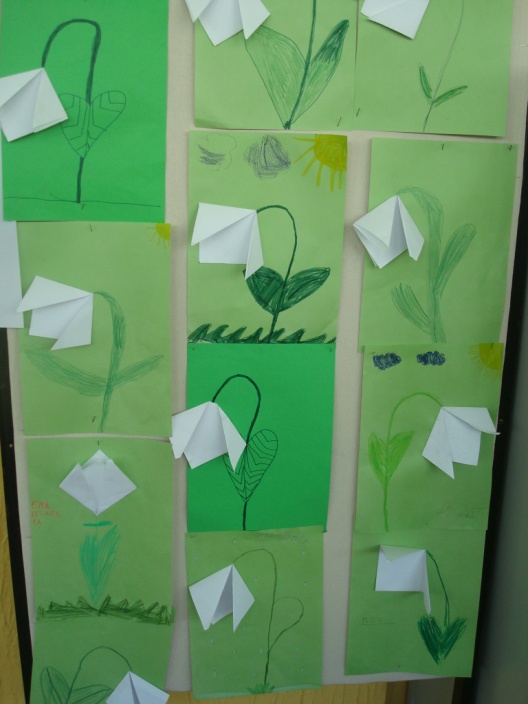 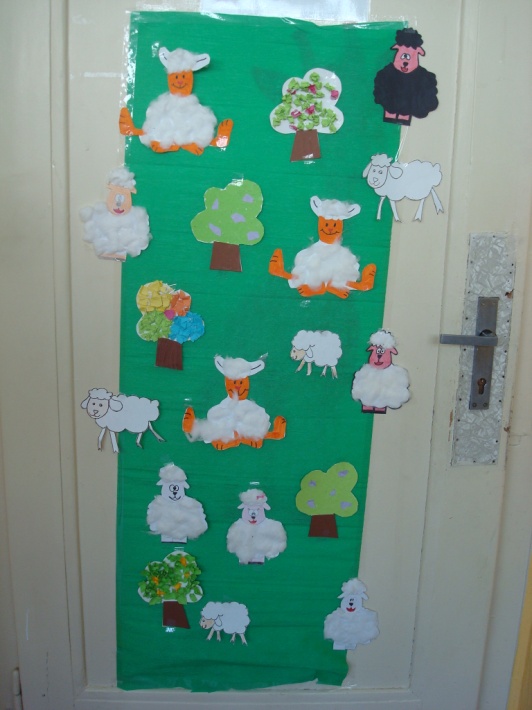 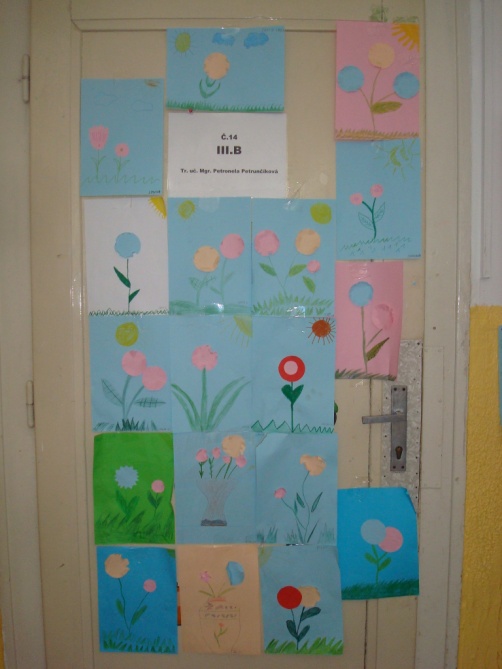 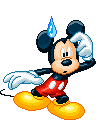 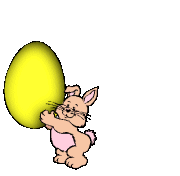 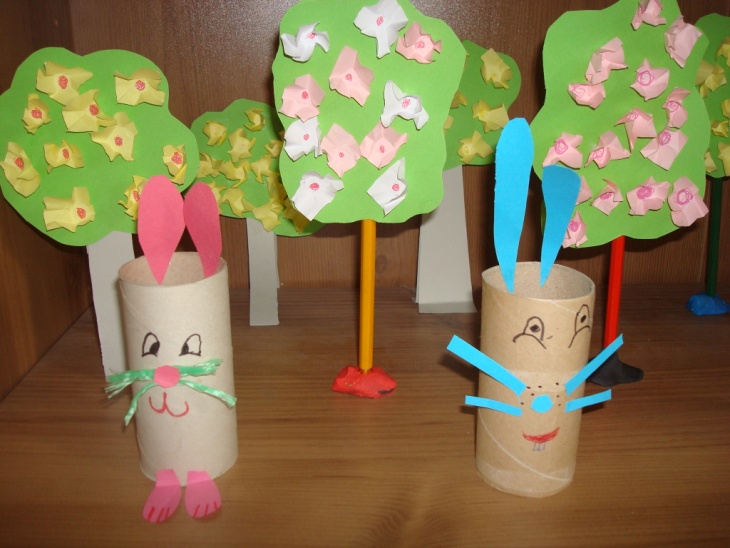 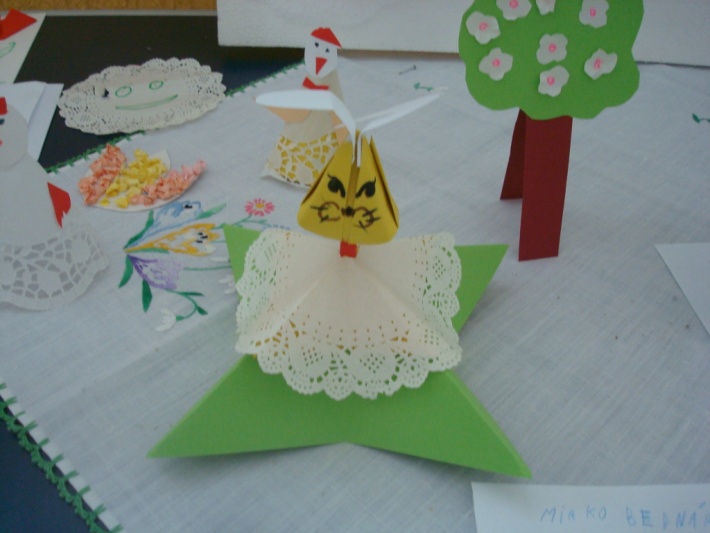 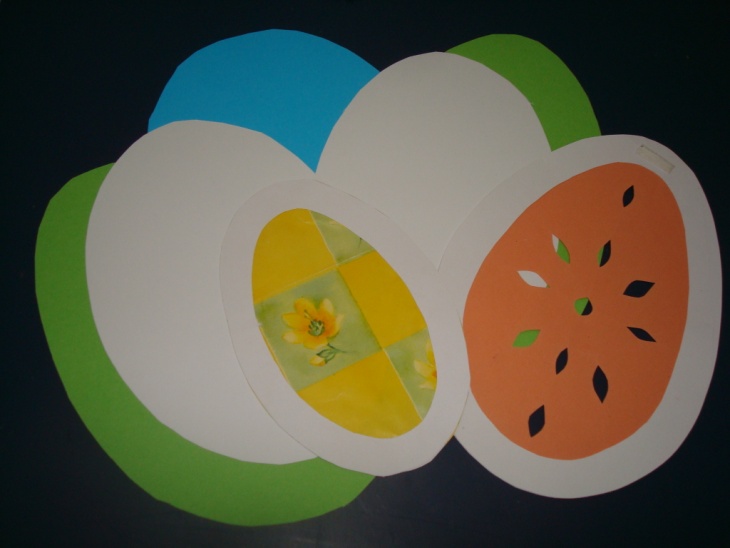 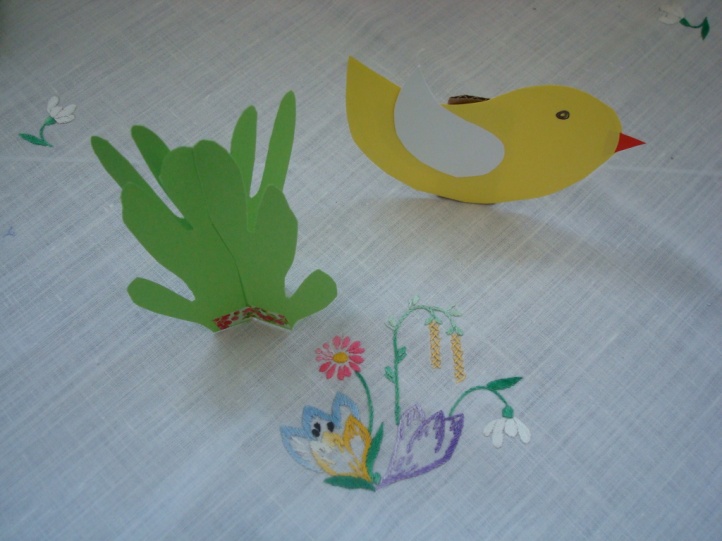 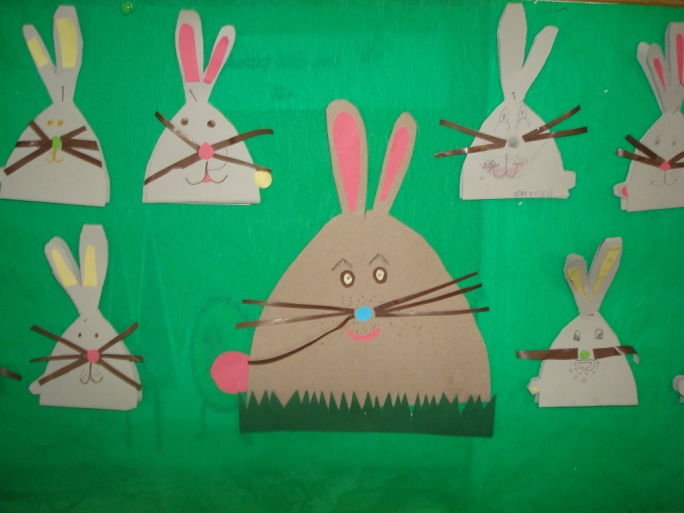 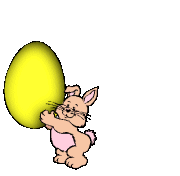 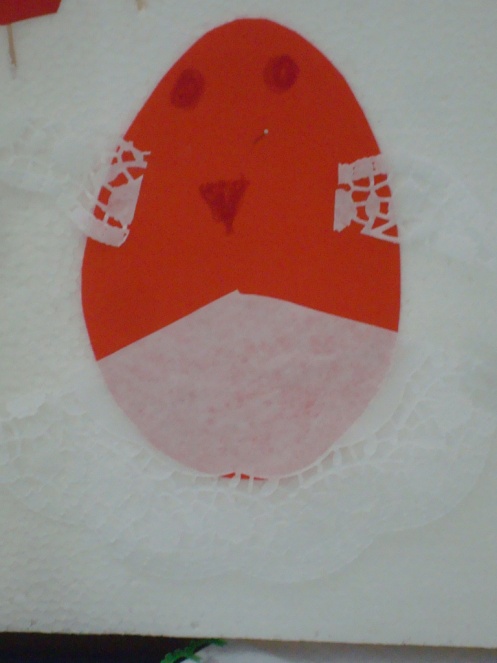 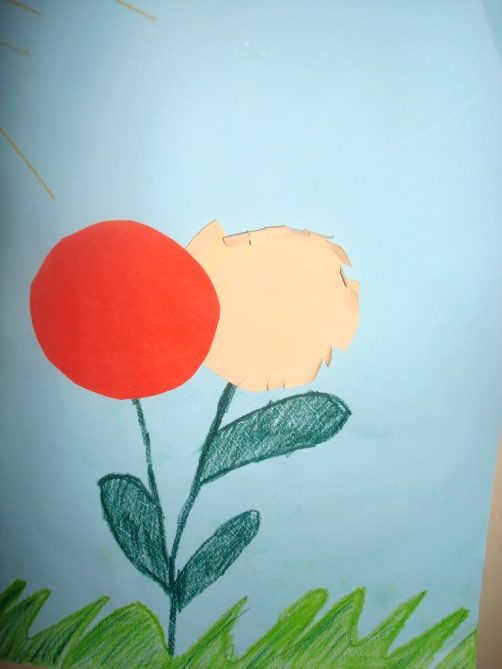 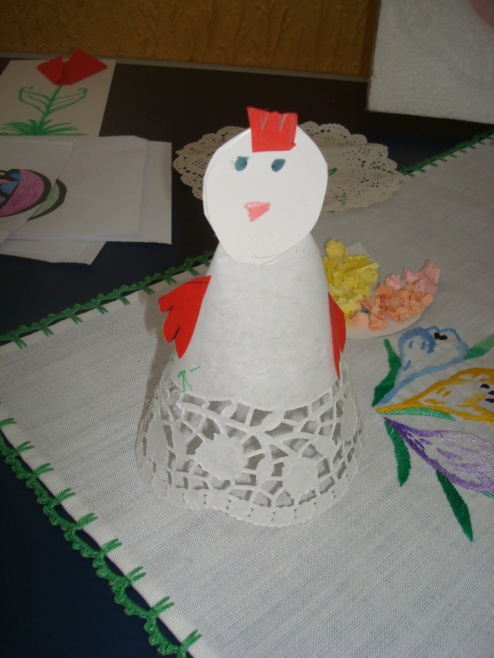 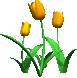 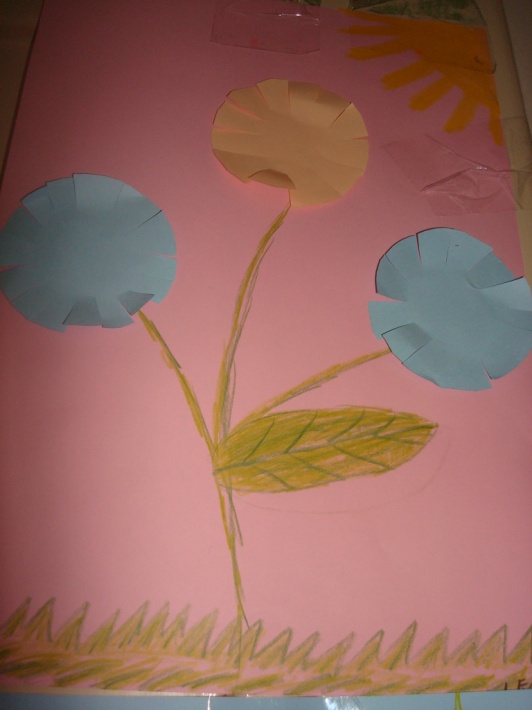 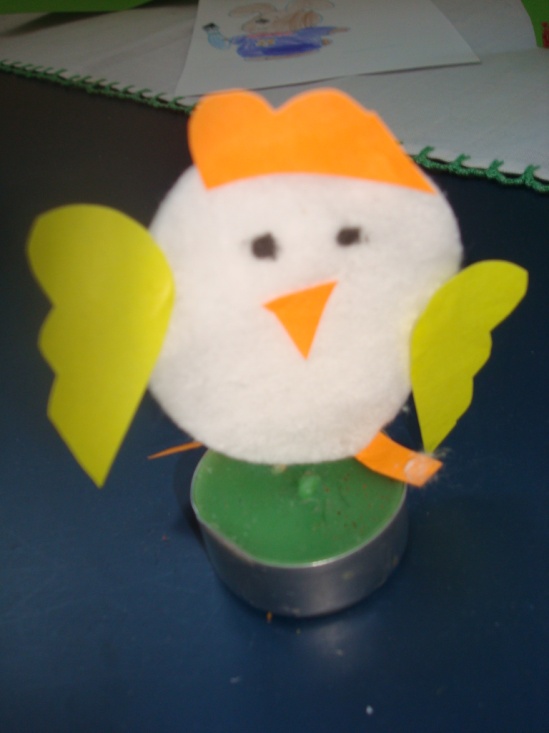 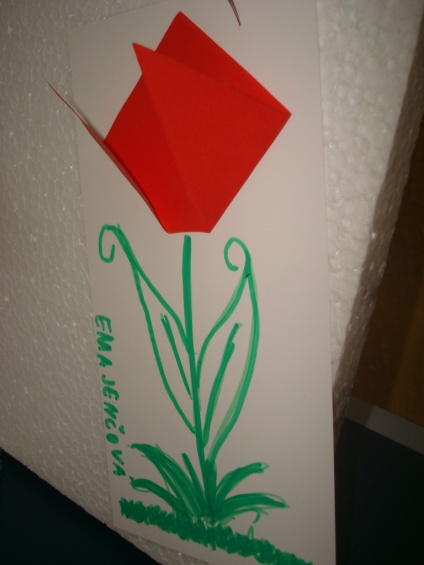 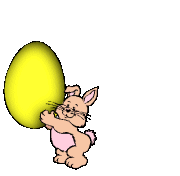 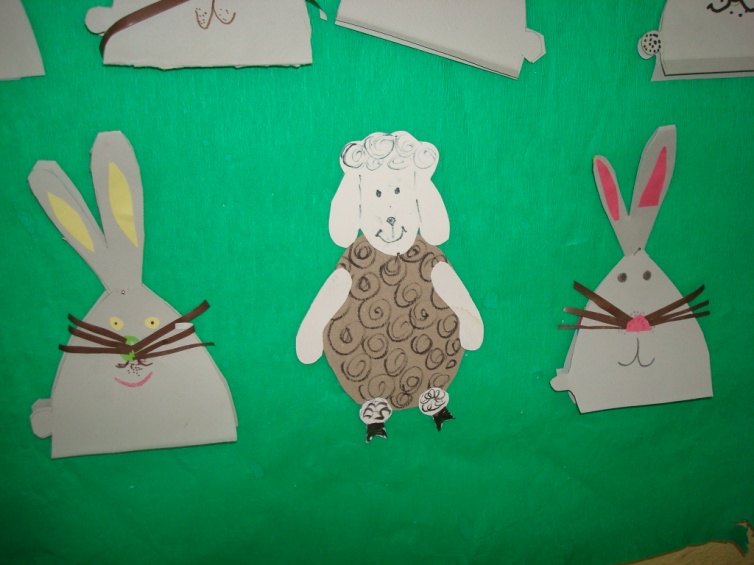 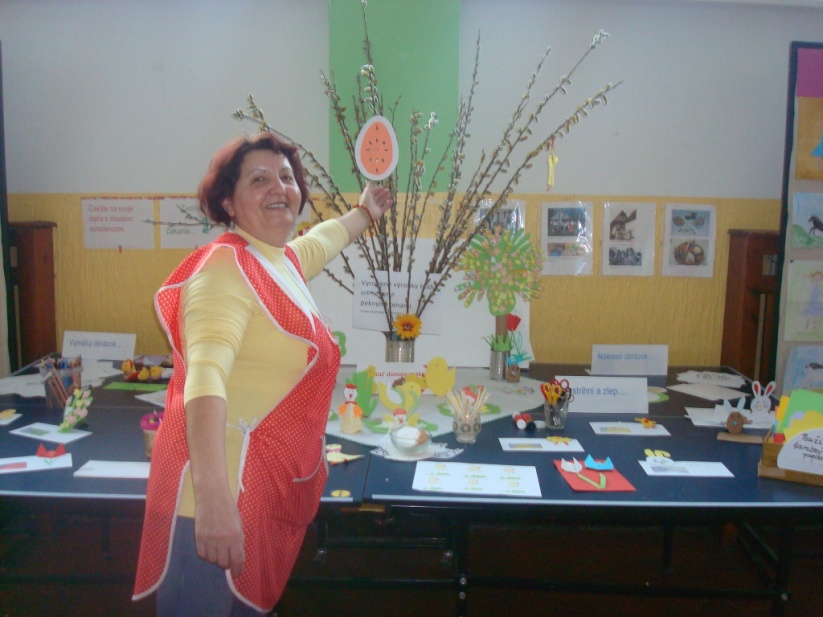 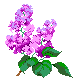 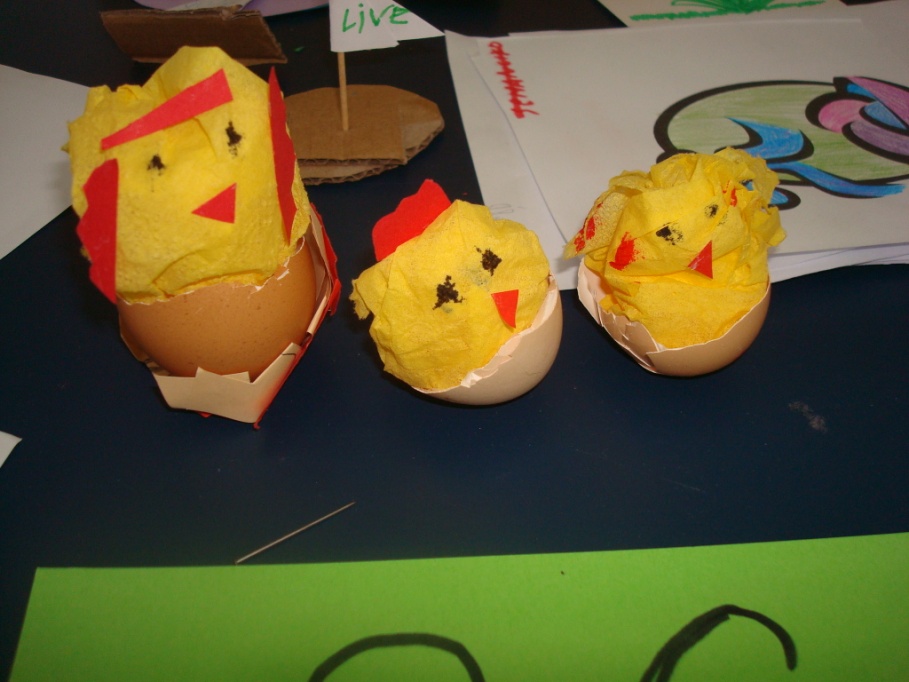 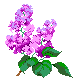 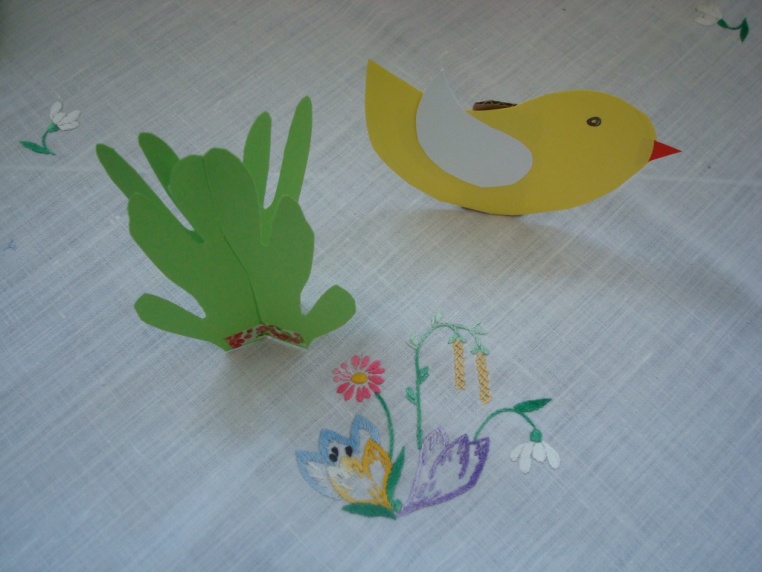 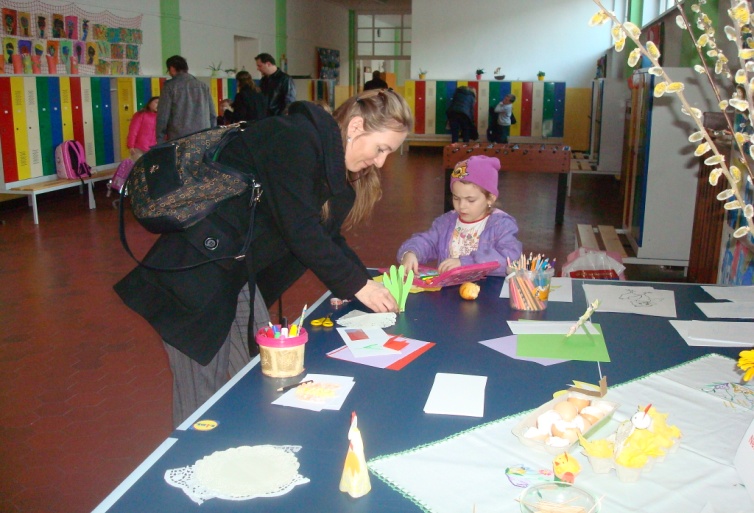 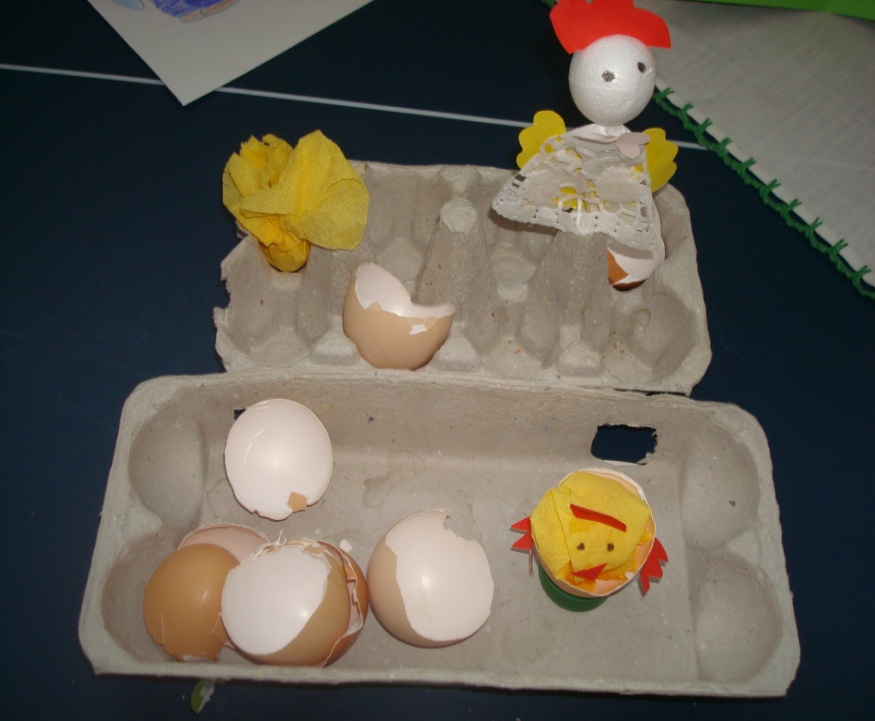 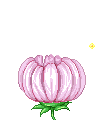 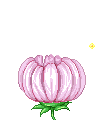 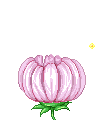 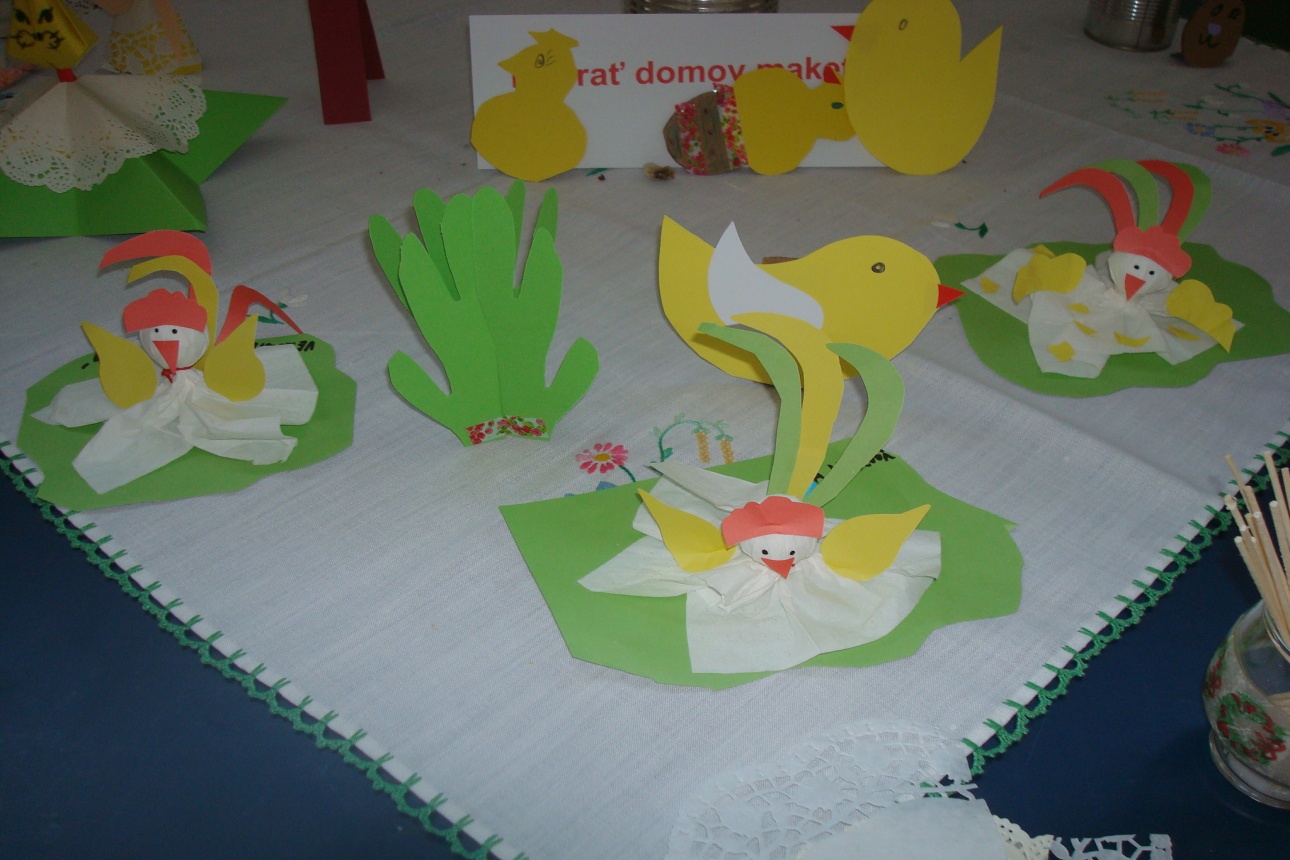 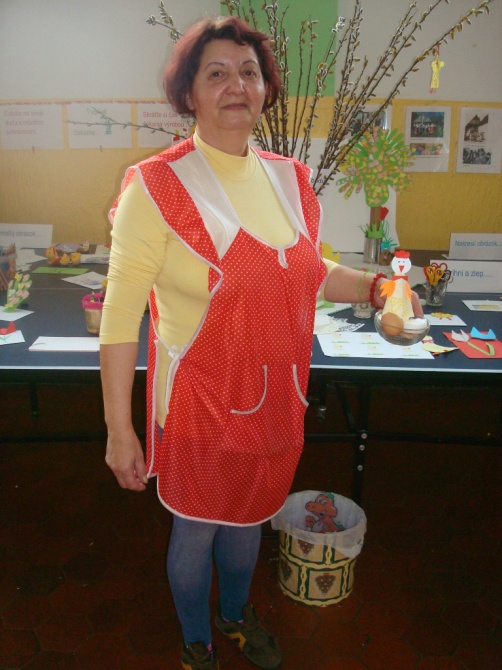 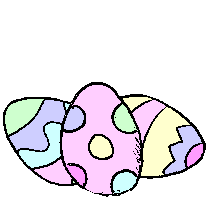